Are national assessment systems associated with improved quality of care?
John Norcini, Ph.D.
Trends in National Licensing Exams Swanson and Roberts
Increase in national licensing exams
Number and diversity of medical schools
Mobile workforce
Exams predict practice performance
Weak to moderate relationships
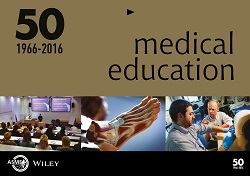 January 2016
Commentaries by Jolly and Schuwirth
Offer a number of appropriate cautions
Exams might drive the curriculum
Lack of clear-cut evidence that exams are associated with patient outcomes
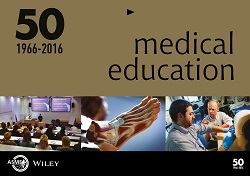 January 2016
Aims for Today
Broaden the focus to include all national assessment programs
Challenges of research on licensure programs
Present a series of studies of certification using patient outcomes as the criteria
Describe the study data, programs, and results 
Effects of recent experience and time since training 
Implications for national assessment
Research Challenges
Relationship between national assessments and educational markers
Medical school
Postgraduate training
Other assessments
These do not speak directly to quality of care
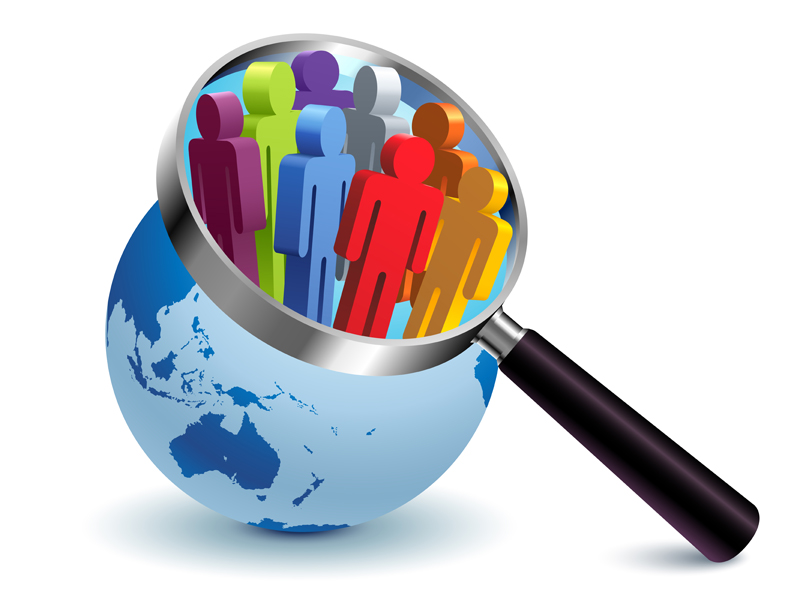 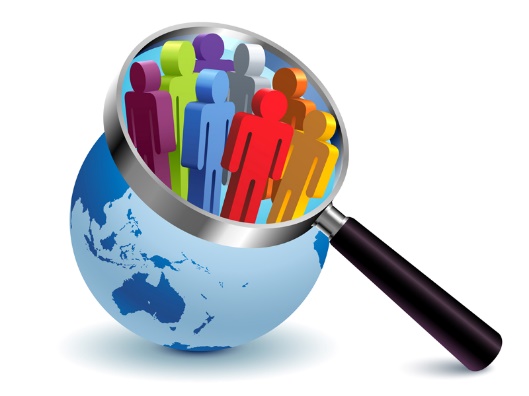 Research Challenges
It is difficult to establish a relationship with quality of care
Examinees
Somewhat homogeneous to start
Especially where accreditation is effective
Examinees cannot practice without passing the exam
Research must focus on the scores of passers
Restriction of range is an issue
It limits the ability to detect sizeable effects
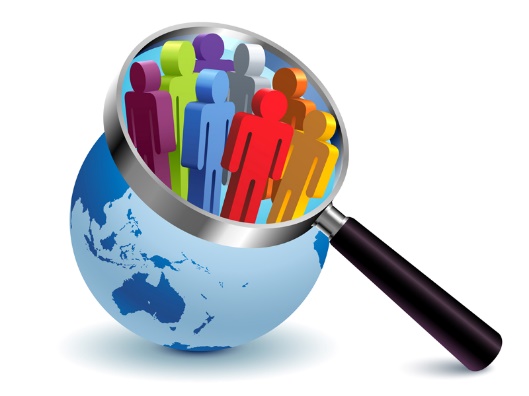 Research Challenges
It is difficult to establish a relationship with quality of care
Practice data
Difficult to acquire
Often generated long after licensure 
Patients are not randomly assigned to doctors
Case mix, severity of illness…
Difficult to attribute patient outcomes to a doctor
Criteria contain errors, biases… 
It limits the ability to detect sizeable effects
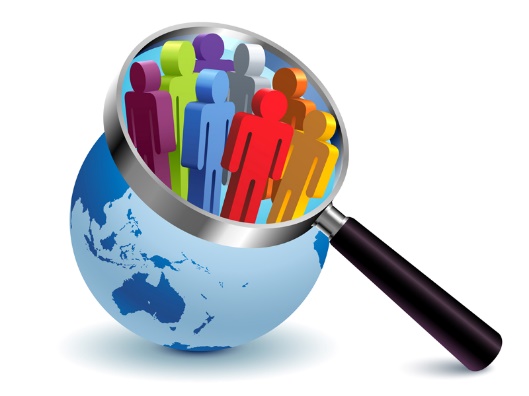 Research Challenges
In this context, there are advantages to
ECFMG certification
 More heterogeneous group of examinees
Specialty certification in the U.S. 
Voluntary so the unsuccessful still practice (10-20%)
Both are based on good national assessment systems that have been in place for decades
Growing repositories of patient data
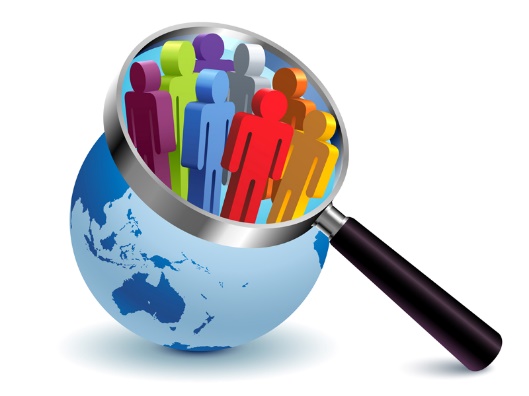 Research Challenges
Present work done with ECFMG and specialty certification using patient outcomes as the criteria 
Complementary to other research
Licensure
Outside the US
Other quality measures
Physician volume
Process of care (Tamblyn)
Sources of Physician Data
Sources of data about physicians
AMA Masterfile
Basic information on all physicians in the US
Specialty certification
ECFMG 
Physicians who are international medical graduates
American Board of Internal Medicine
Information on physicians who sought IM certification
Source of Patient and Hospital Data
Pennsylvania Healthcare Cost Containment Council 
Collects all hospitalizations
Administrative and clinical data (probability of death on admission)
Creates report cards for doctors and hospitals 
Shares the data with research entities
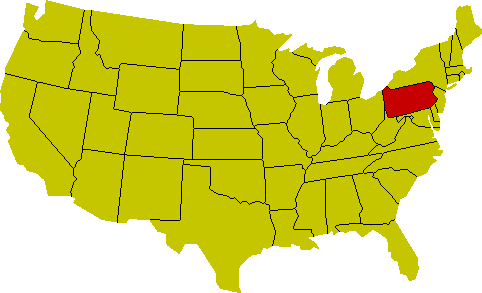 Source of Patient and Hospital Data
PA is the 6th most populous state in the US
33rd largest in size
48 of the 67 counties are rural
27% of the population
Many IMGs
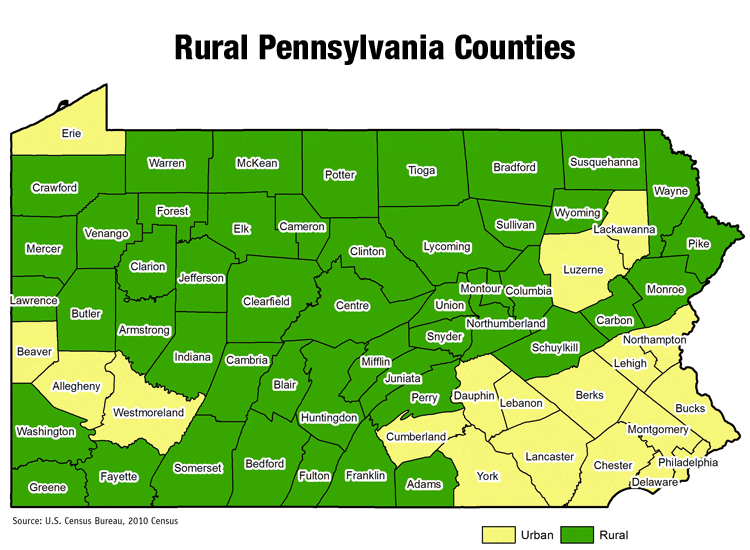 Analyses
Analyses adjusted for  
Patients clustered within doctors and doctors within hospitals
Patient, doctor, and                           hospital characteristics
Potential confounders-biases like hospital
Generalized estimating equations
“Statistics show that of those who contract the habit of eating, very few survive”

GB Shaw
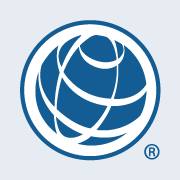 Educational Commission for Foreign Medical Graduates
Certification is required for graduates of non-US medical schools who want US postgraduate training
20-25% of trainees and practicing doctors
Motivation for ECFMG certification
Inability to make judgments about the quality of non-US medical schools
Desire for a merit-based entry system
Requirements for ECFMG Certification
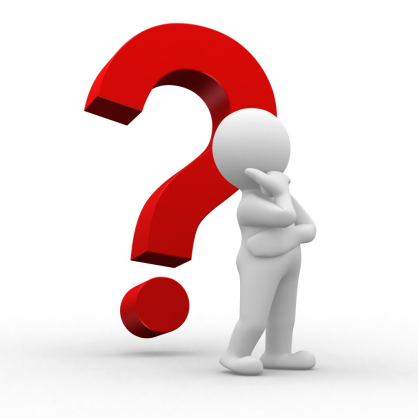 Questions Addressed
Are there differences between IMGs and USMGs?
If certification works, there should not be 
Are higher scores associated with better patient outcomes?
Does recent experience and/or time since graduation matter?
“I wish I had an answer to that because I'm tired of answering that question.” 

Y Berra
Does ECFMG certification work?
Health Affairs, 2010
Does ECFMG certification work?
Study focus
No difference between IMGs and USMGs
Non-USIMGs decreased RR by 9% against USMGs and 15% against USIMGs
Experience-related
Recent individual volume reduced RR by 1% for every 10 hospitalizations
Time since graduation increased RR by 6% for every decade
Health Affairs, 2010
Does the exam work?
Academic Medicine, 2014
Does the exam work?
Study focus
Each score SD was associated with a 4% decrease in RR for mortality
Experience-related
Time since graduation was not statistically significant (restricted range)
Recent individual volume reduced RR by 1% for every 10 hospitalizations
Academic Medicine, 2014
Specialty Certification
Specialty Boards (1916-) 
Created by the specialty societies and AMA
Set standards for training and exam performance
Participation voluntary
Most physicians attempt certification and 80-90% become certified
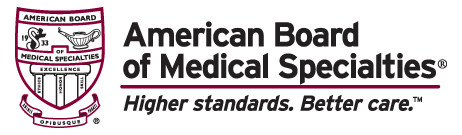 Requirements for Specialty Certification
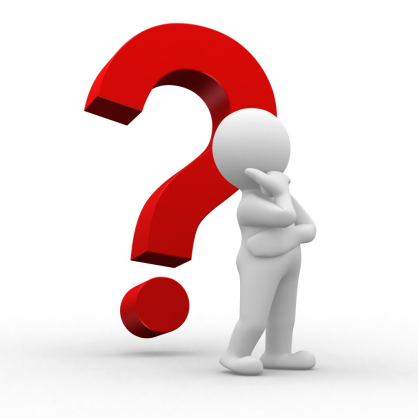 Questions Addressed
Are there differences in patient outcomes between certified and uncertified physicians?
Certification status for internists, family physicians, and cardiologists
Certifying exam performance for internists and cardiologists
Certification status for thoracic surgeons
Does recent experience and/or time since graduation matter?
Does specialty certification work?
Academic Medicine, 2000
Does specialty certification work?
Certification
Certification had a statistically significant relationship with mortality 
Relative risk reduction of 15% and absolute reduction of 1.5-2%
Experience
Recent individual volume reduced RR by 6% for every 10 hospitalizations 
Time since graduation increased RR by 6% for every decade
Academic Medicine, 2000
Do specialty exams work?
Medical Education, 2002
Do specialty exams work?
Exam-related
Certification had a statistically significant relationship with mortality 
Relative risk reduction of 19% and absolute reduction of 2%
Experience-related
Time since first IM exam was not statistically significant
Recent individual volume was not statistically significant
Medical Education, 2002
Does it work for surgeons too?
Medical Care, 2013
Does it work for surgeons too?
Study focus
Operating-attending match was associated with a 38% decrease in RR
Experience-related
Operator
Time since graduation increased RR by 9% per decade
Recent individual volume reduced RR by 1% for every 20 procedures
Board-certified thoracic surgeon decreased RR by 18%
Attending physician
Time since graduation lowered RR by 7% per decade
Medical Care, 2013
Declining ability or failure to keep up?
MOC examination
Items classified by a group of experts, with access to library resources
‘Stable’ (26%)
‘Changing’ (47%)
‘New’ (27%) 
Examinees (N=1947)
Classified into five groups by when they finished training
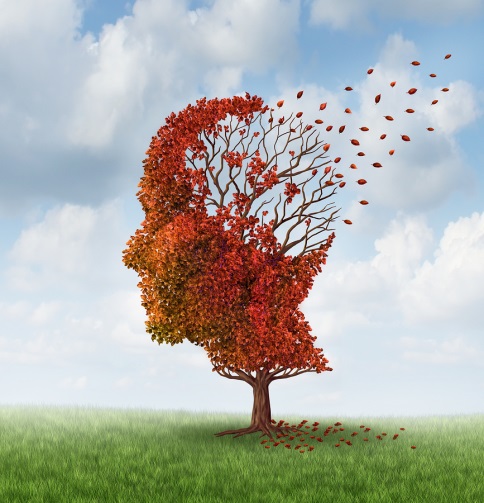 Rime Conference Proceedings, 1988
Declining ability or failure to keep up?
Results
Scores on new and changing knowledge items decreased as time since training increased
Scores on stable knowledge showed no pattern and smaller changes
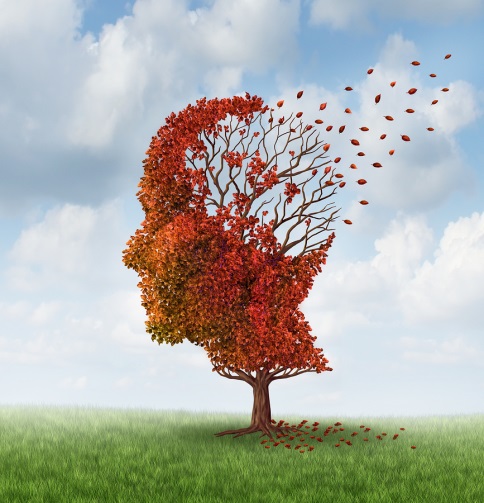 Rime Conference Proceedings, 1988
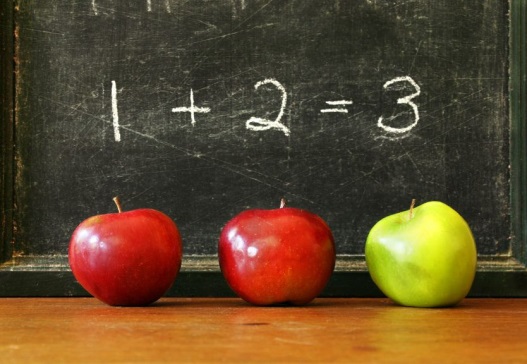 Summary and Implications
National assessment programs are associated with patient outcomes
Four common conditions
Notable effect sizes
Exam is an effective part of the programs
Programs are effective screens that support quality of care
“A judge is a law student who marks his own examination papers.”

HL Mencken
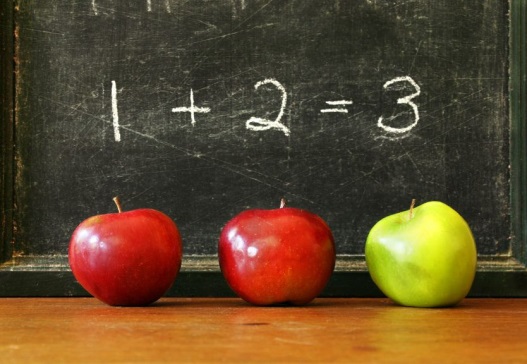 Summary and                            Implications
Overall, physician performance declines with time since training 
Independent of recent experience
Probably a result of not keeping up 
More research needed 
Maintenance of competence is essential
“We learn from experience that men never learn from experience”

GB Shaw